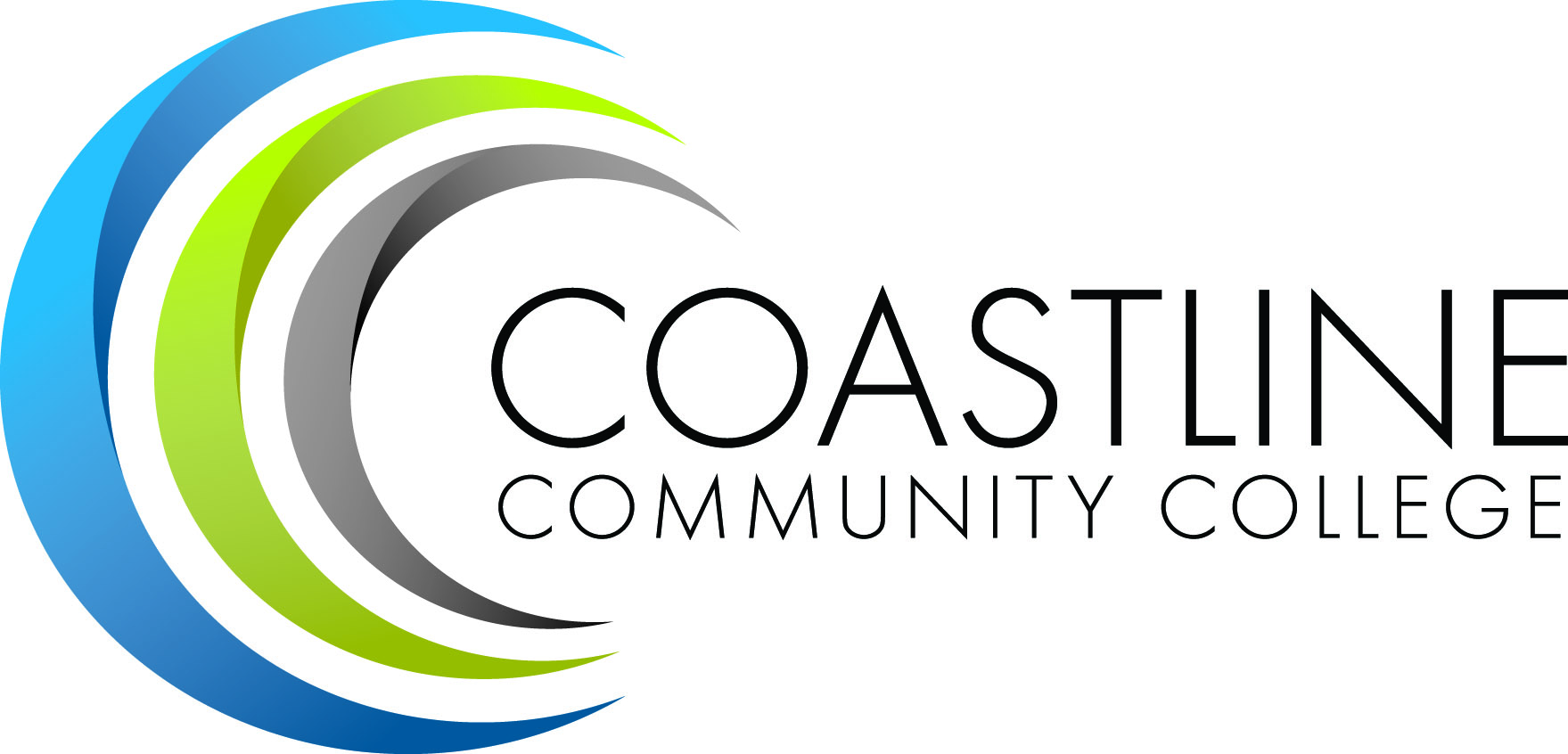 Online Cognitive & Caregivers Bootcamp
Michelle Ranae Wild
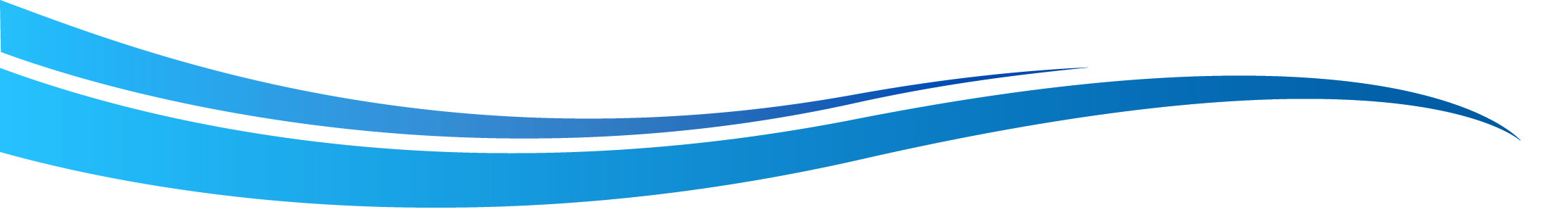 Tomorrow’s College Today.
Brain Injury Statistics
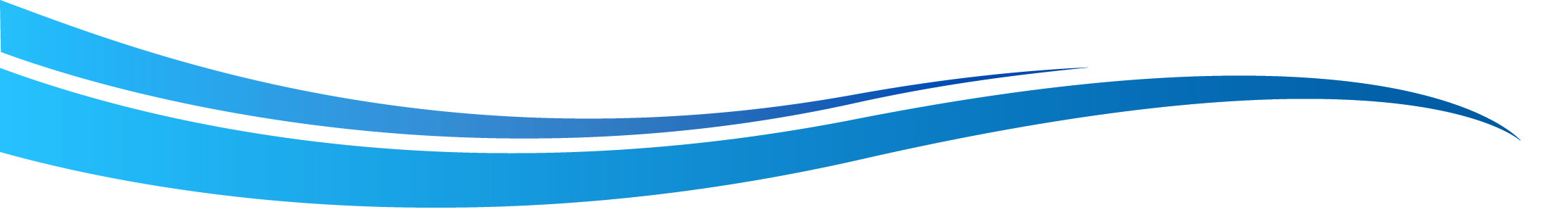 5.3 million Americans currently have a long-term or lifelong need for help to perform activities of daily living .The most frequent unmet needs were:
Improving memory and problem solving; 
Managing stress and emotional upsets; 
Controlling one's temper; and 
Improving one's job skills.
Approximately 1.4 million individuals sustain a brain injury every year. Of those sustaining a brain injury: 1.1 million are treated and released from the emergency department (2004 data);
Source:
Centers for Disease Control’s National Center for Injury Prevention and Control  Web site
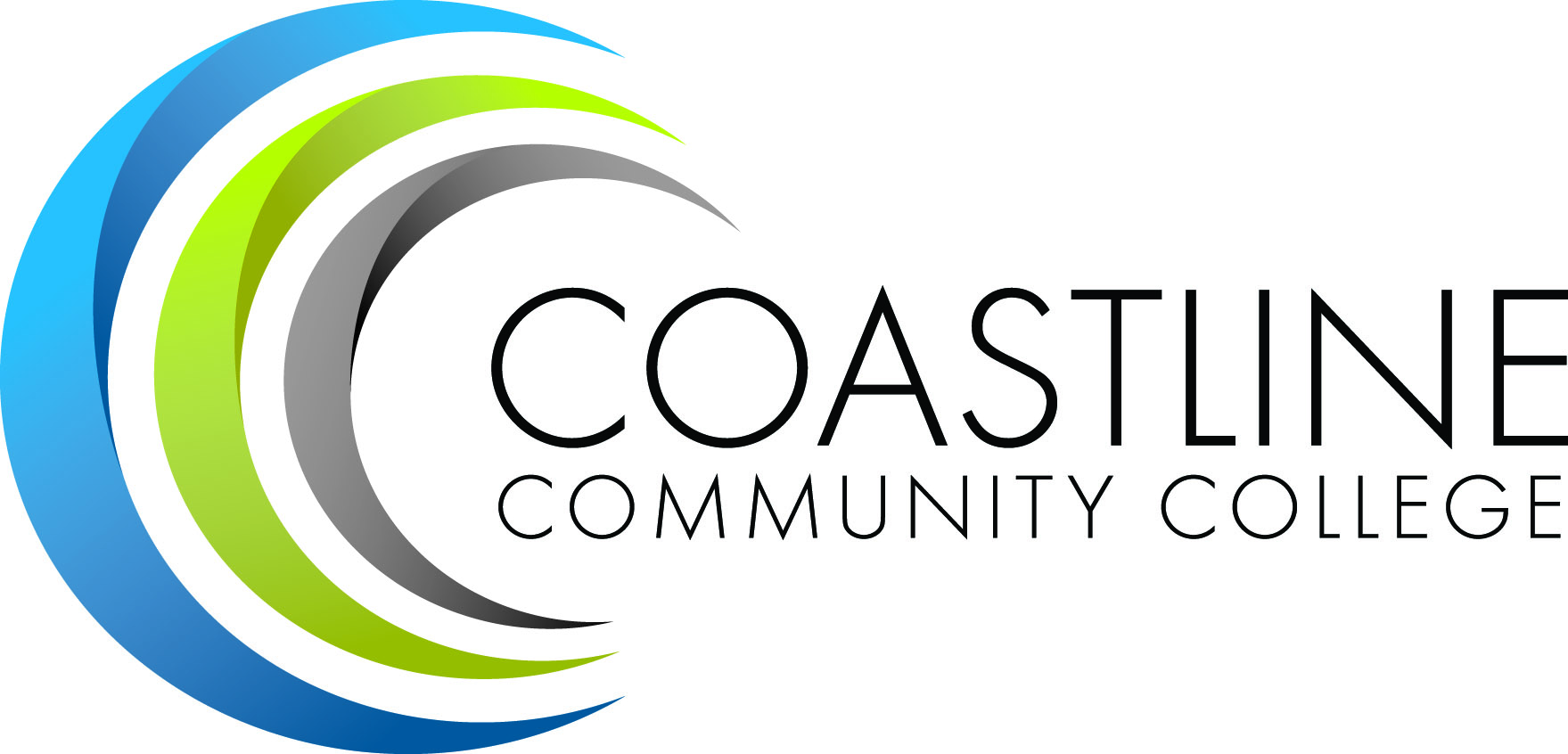 Consequences of an Acquired Brain Injury
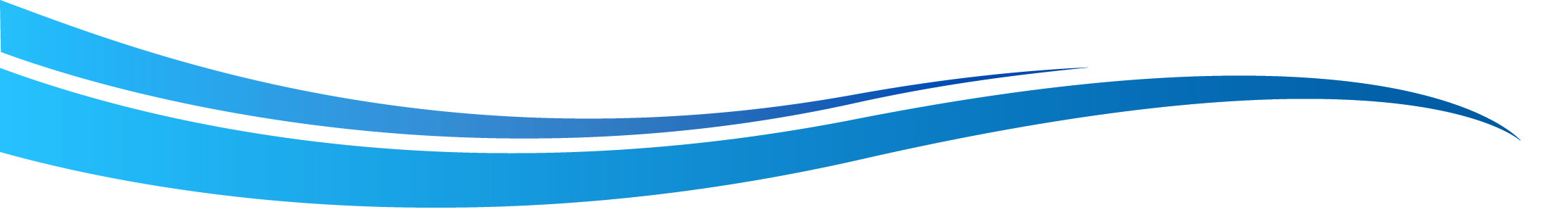 Impaired Concentration, memory disturbances, language difficulties and/or reasoning skills prevent these individuals from resuming pre- accident activities.
Awareness of limitations and unrealized career and personal goals lead to frustration and depression—further contributing to the individual’s unemployment, isolation, and alienation from friends, family, and community.
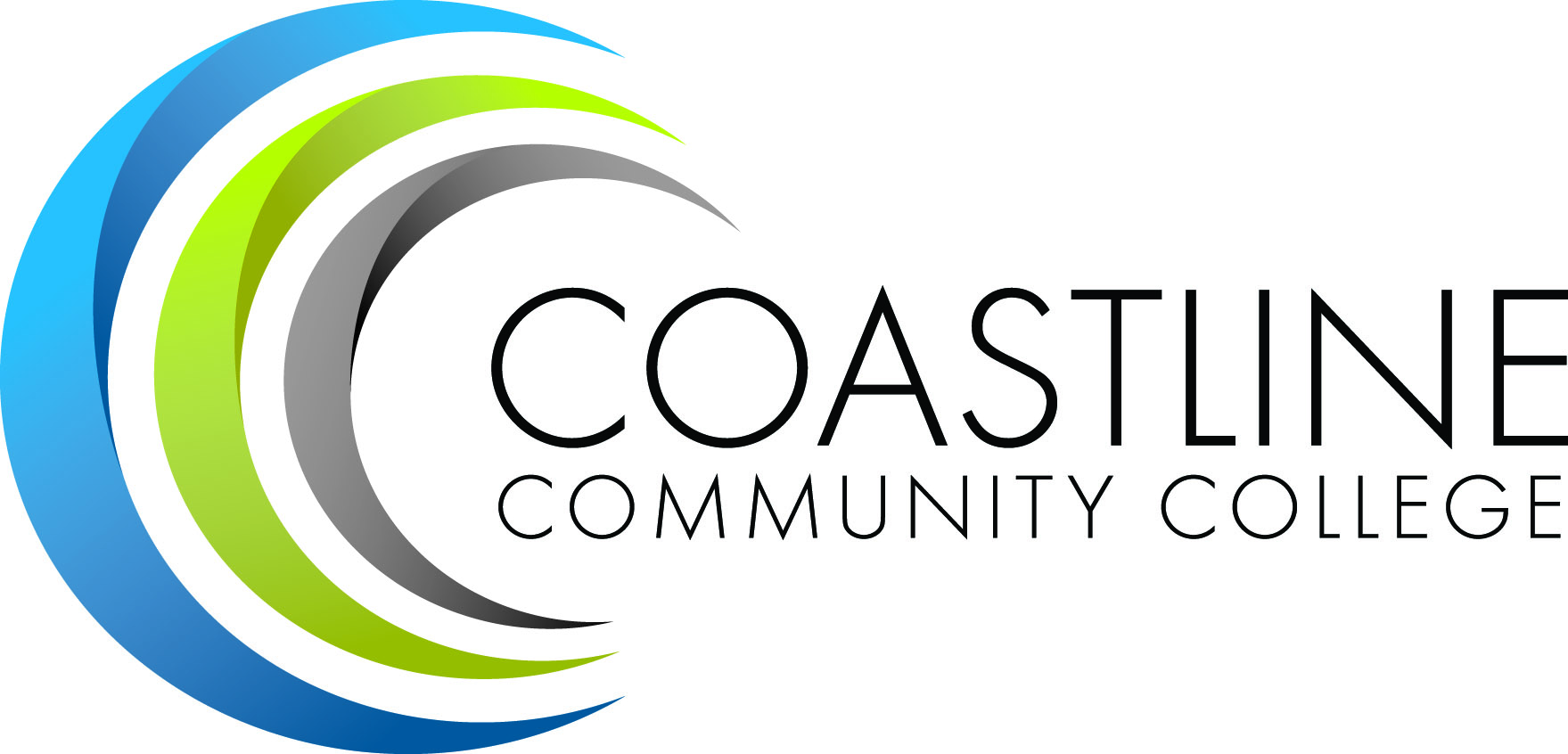 Cognitive & Caregivers Boot Camp
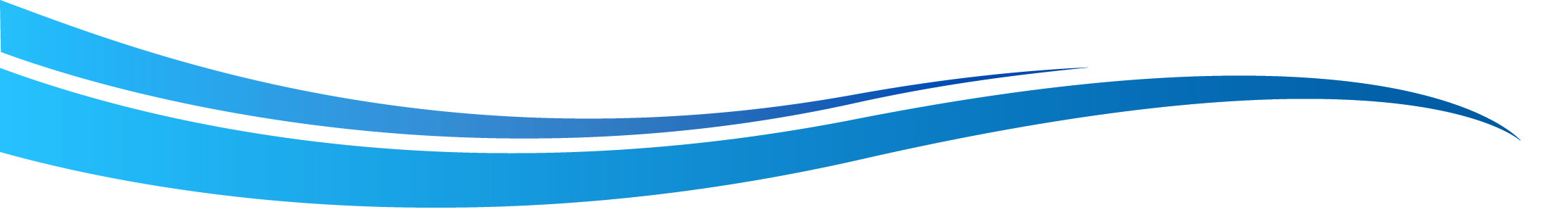 Online educational certificate of specialization

Cognitive Boot Camp – educational program designed to provide structured cognitive retraining for brain injury survivors
Caregivers Boot Camp – provides caregivers and significant others with information, support, resources, and strategies for coping with changes experienced after a family member sustains a brain injury
A common thread throughout the program is the utilization of a Personal Digital Assistant (PDA).
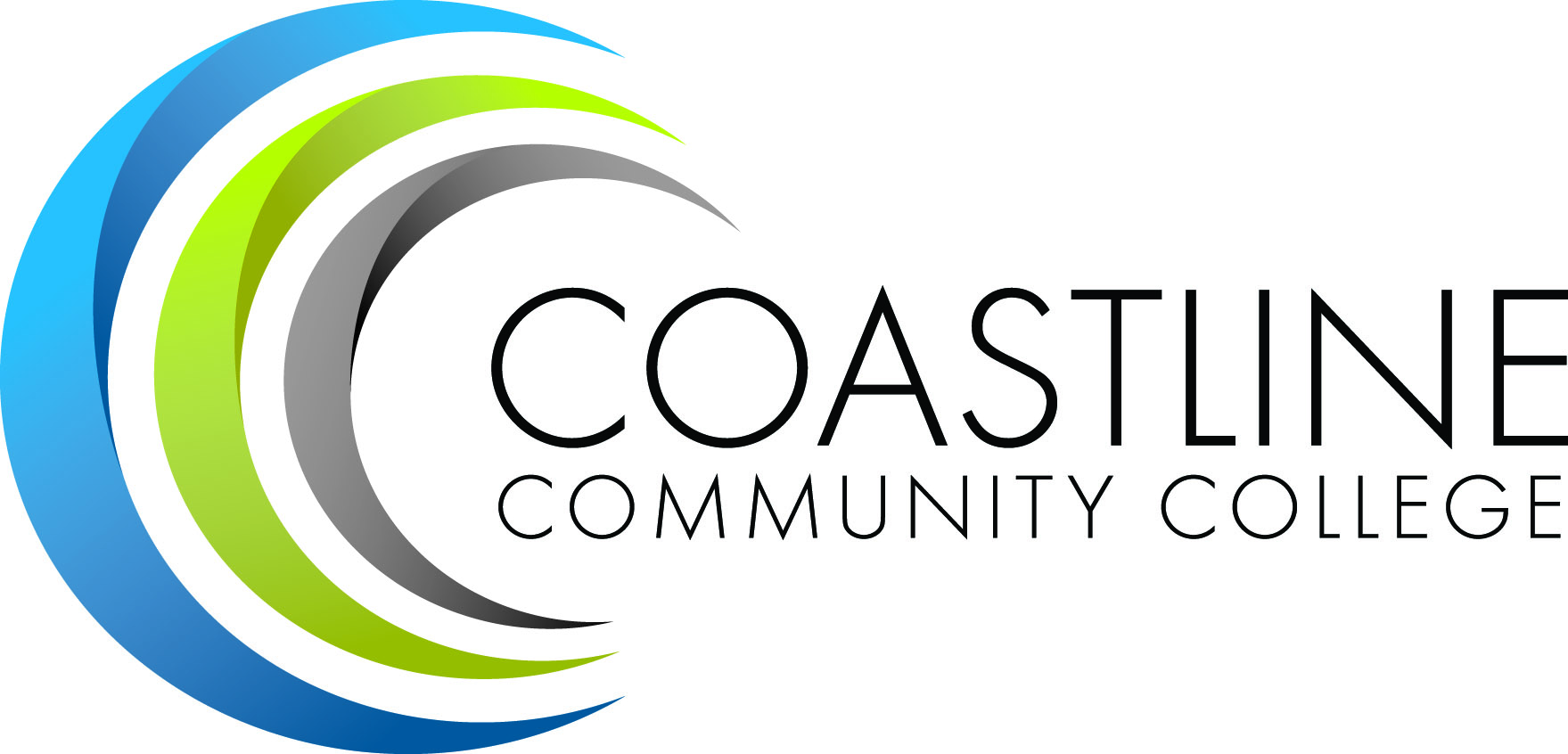 Online Boot Camp Courses
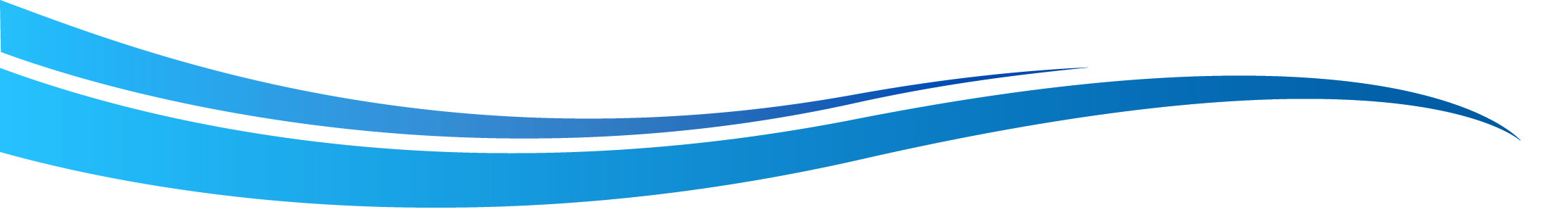 Strategies for Using PDAs
Cognitive Strategy Building
A Guide to Brain Injury
Community Re-Integration
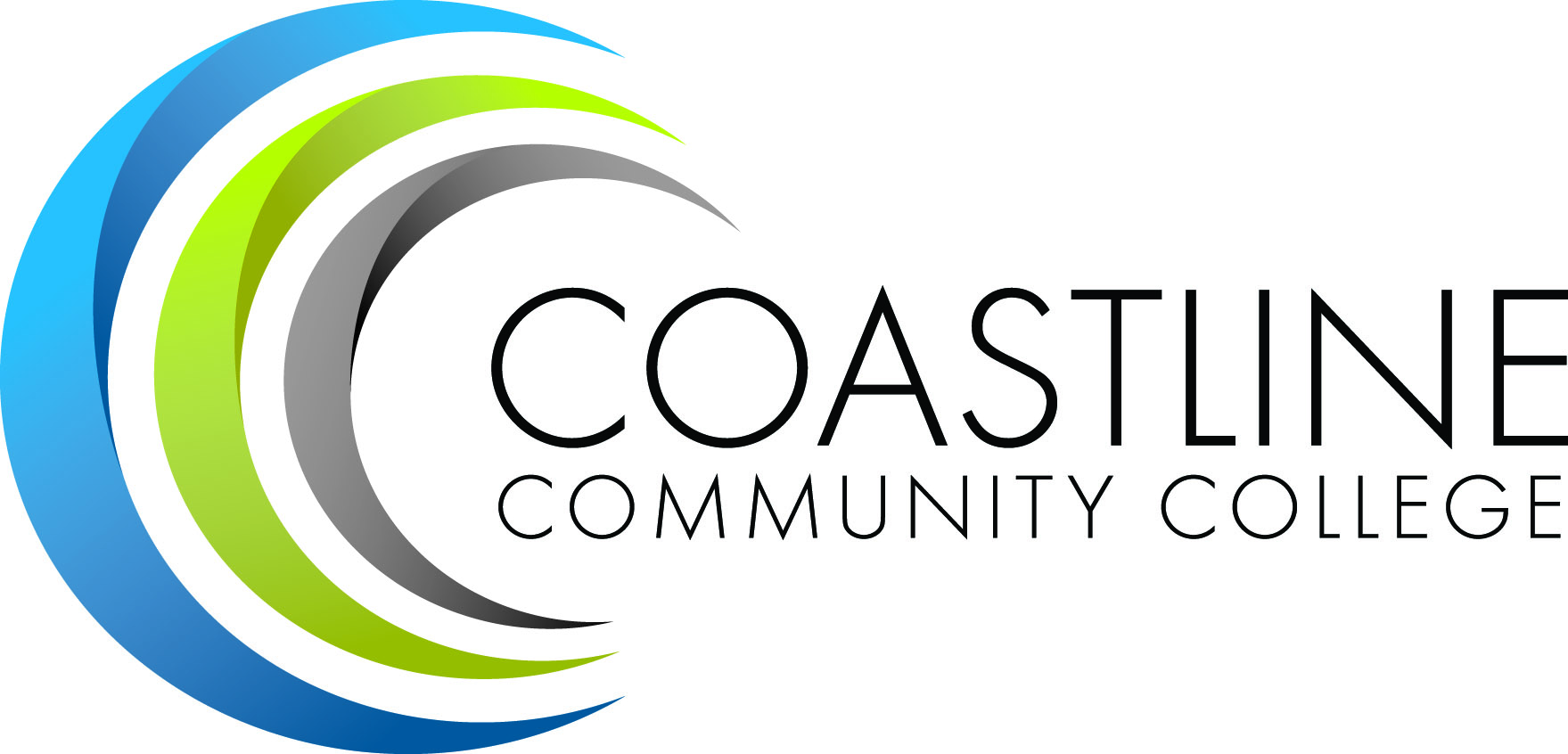 Making Cognitive Connections Using PDAs/Smartphones
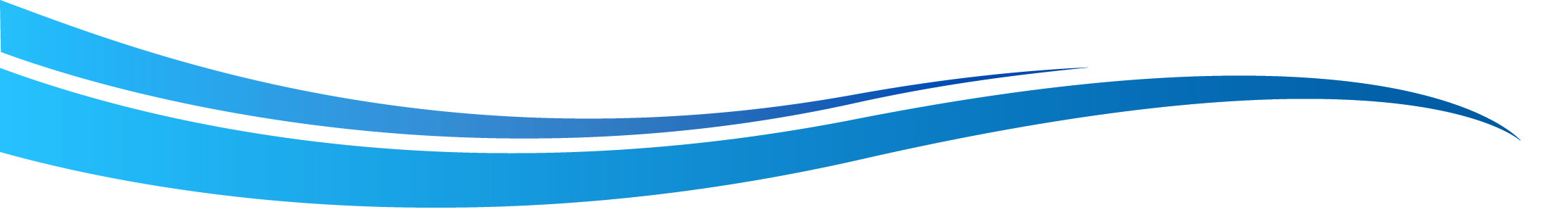 Calendar, Tasks, Contacts, etc. used for scheduling, reminders, etc. 
Microsoft Office compatible mobile apps (e.g., Word) used to take notes, etc.
A digital recorder used to record doctor appointments, instructions, etc.
A media player used for audio books, music, etc. 
Seamless synchronization between the PDA and a Windows-based desktop or laptop computer 
A built-in GPS and navigation maps for the United States and Canada
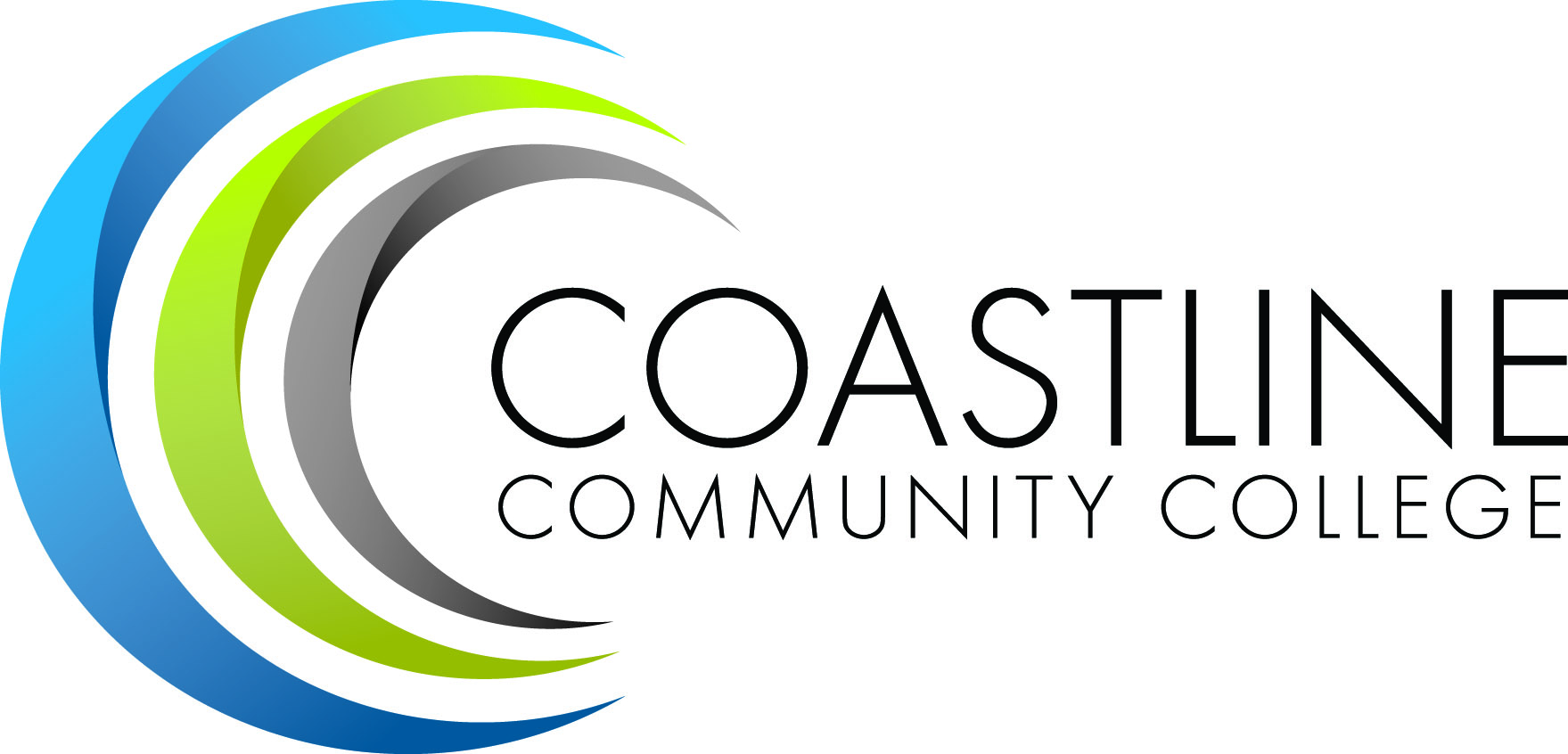 Making Cognitive Connections Using PDAs/Smartphones
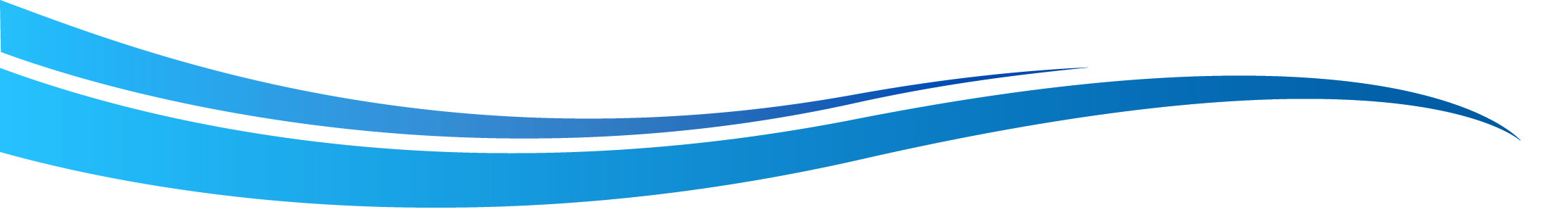 Examples of cognitive skills addressed in PDA training
Attention to detail
Recognizing visual similarities and differences
Visual organization
Memory cues
Critical thinking
Sequencing
Categorization
Problem-solving
Planning
Decision-making
Following directions
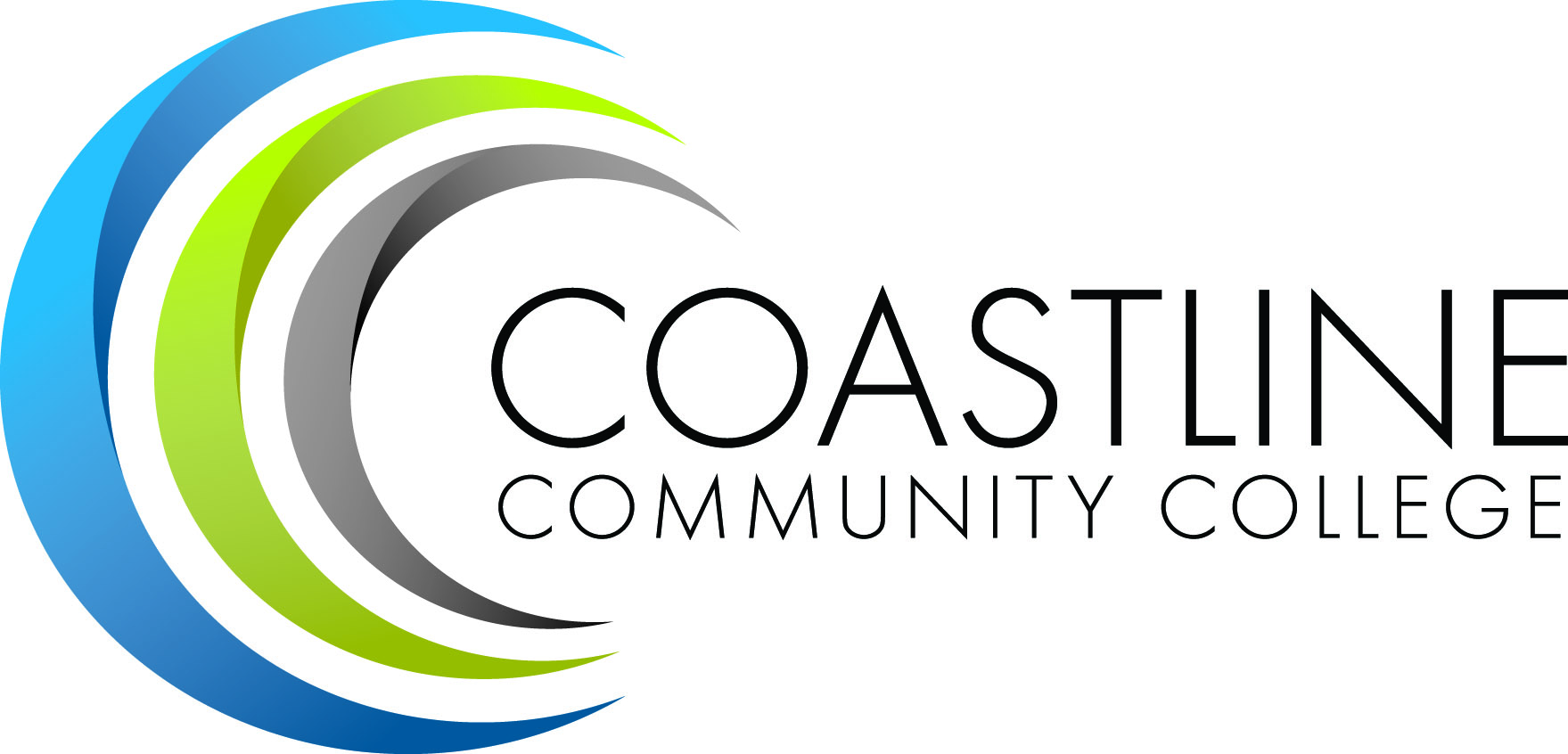 Cognitive Strategy Building Topics
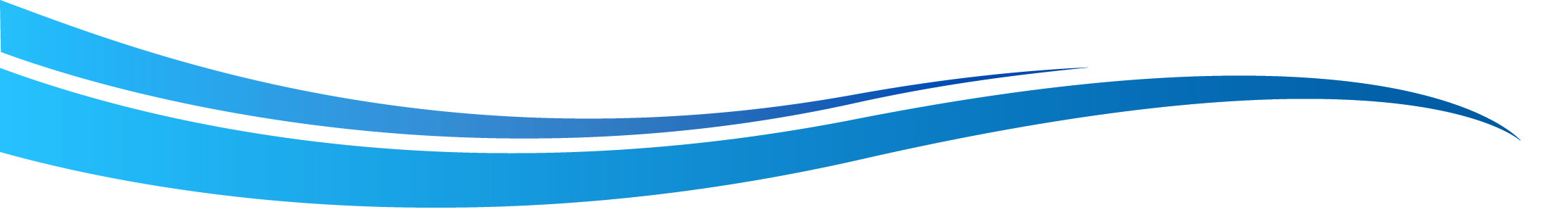 Introduction 
Brain Injury Overview 
Overview of Attention & Memory 
Integrating Practical Memory Strategies 
Higher-Order Thinking Skills 
Organization 
Executive Functioning 
Conceptual Skills 
Problem-Solving & Decision Making 
Critical Thinking
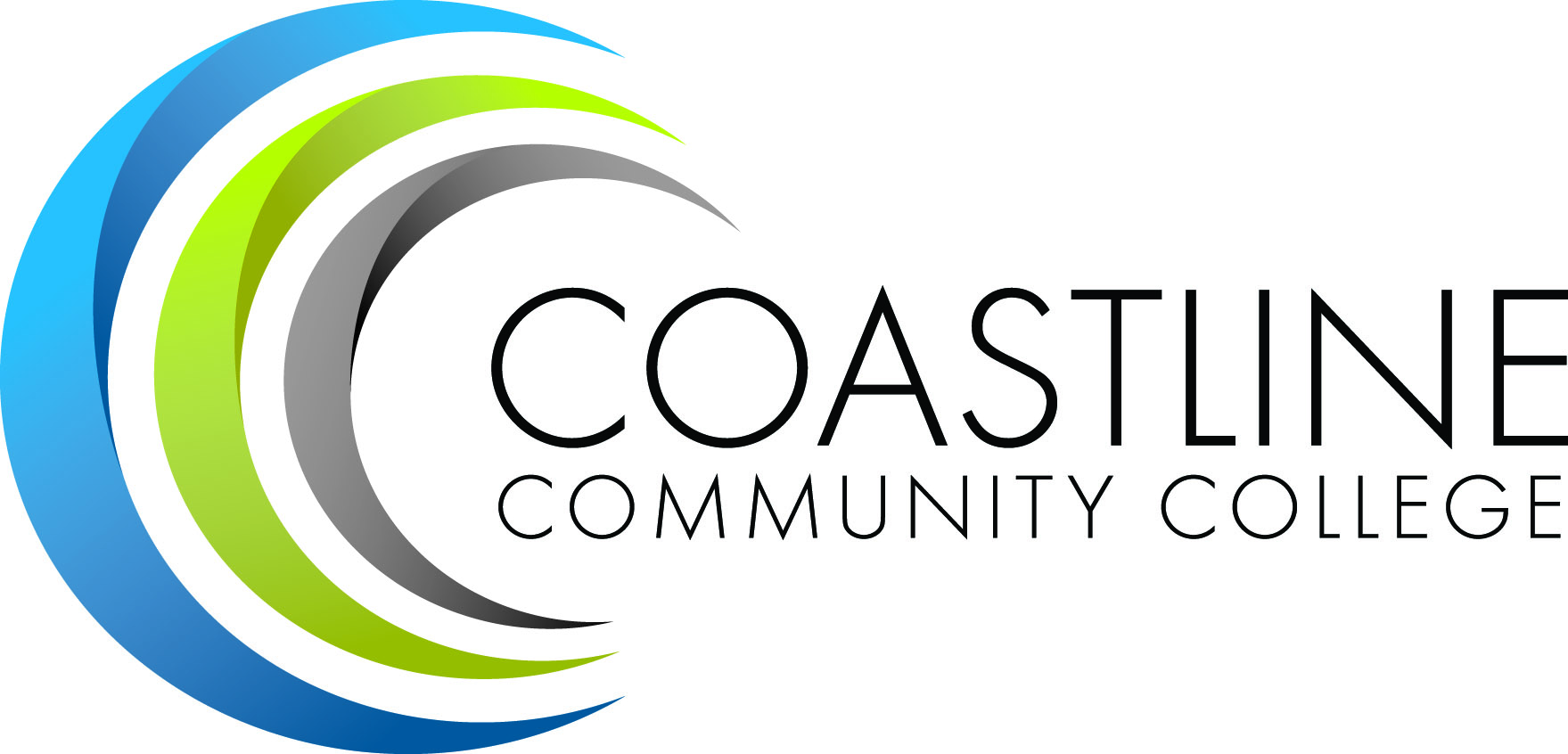 Practical Strategy Building
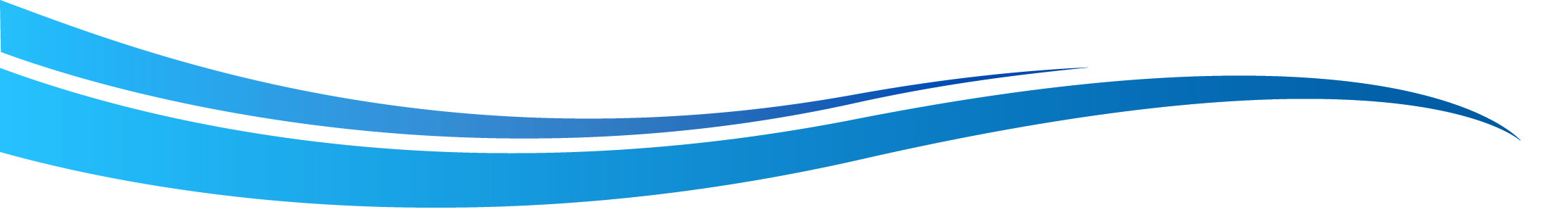 A new topic is introduced each week with a basic reference to theory, but will focus on the following areas as they relate to each topic:

Strategy development -- identifying strategies that  may work for a particular issue

Strategy evaluation -- evaluate the effectiveness of a strategy as it relates to a particular issue

Strategy tweaking -- learn to tweak a strategy based on the results of its evaluation
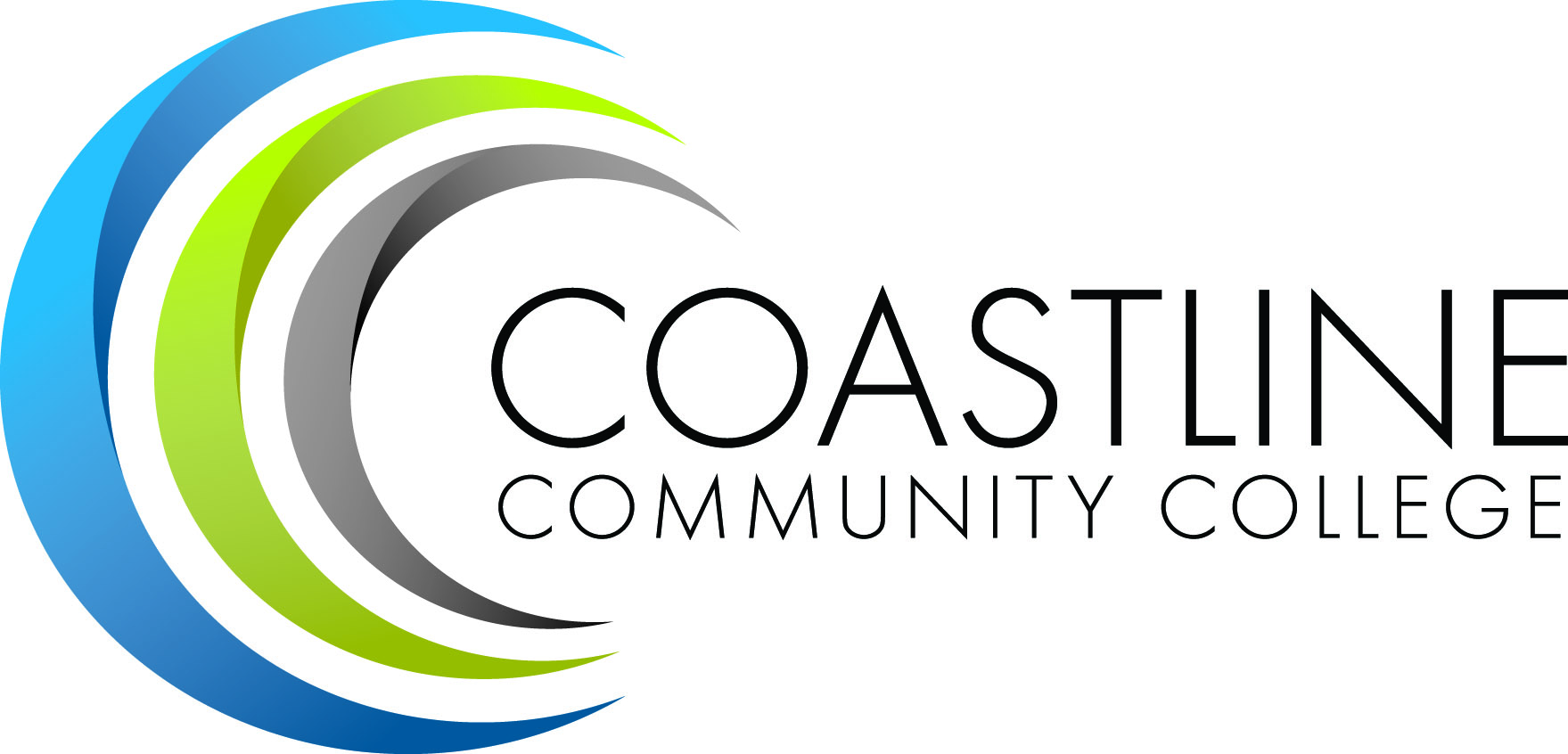 Attention/Concentration Sample Cont’d
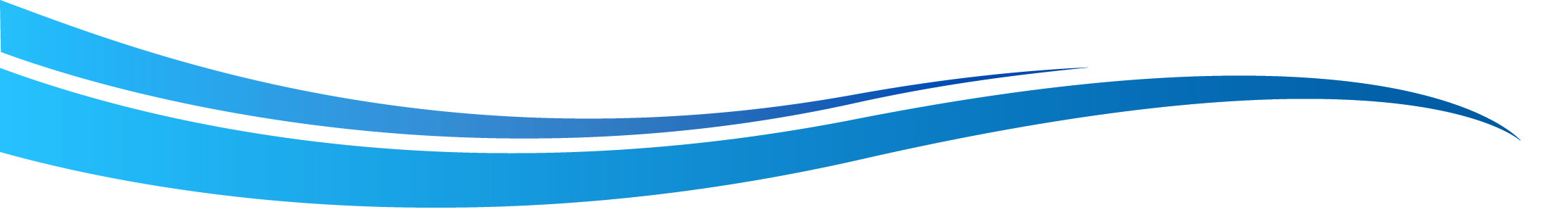 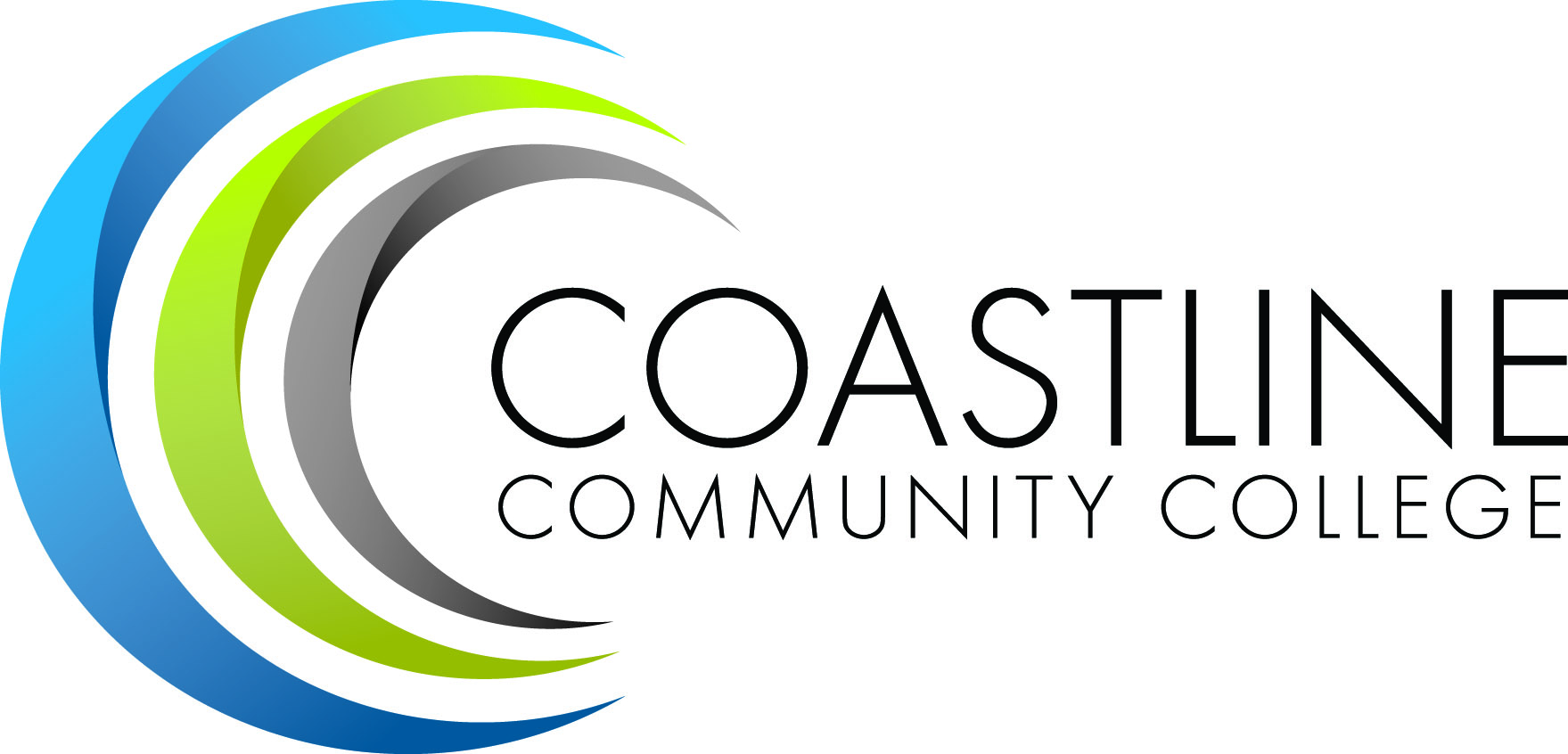 A Guide to Brain Injury
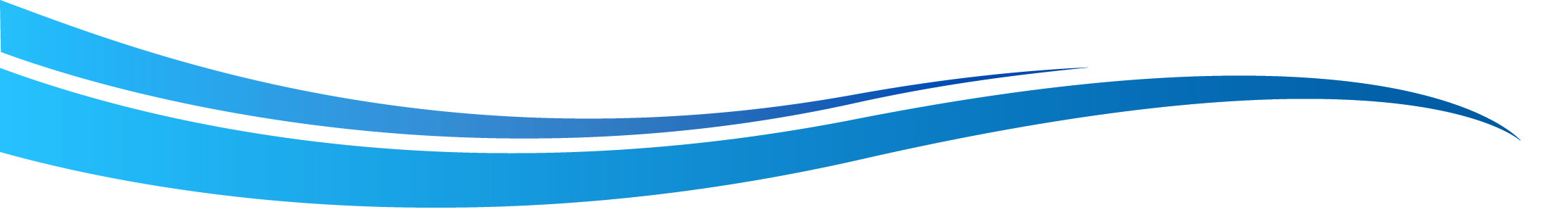 Impact of Head Injury on the Person
Impact of Head Injury on the Family
Family Considerations in Adjustment to Head Injury
Head Injury and Family Interventions
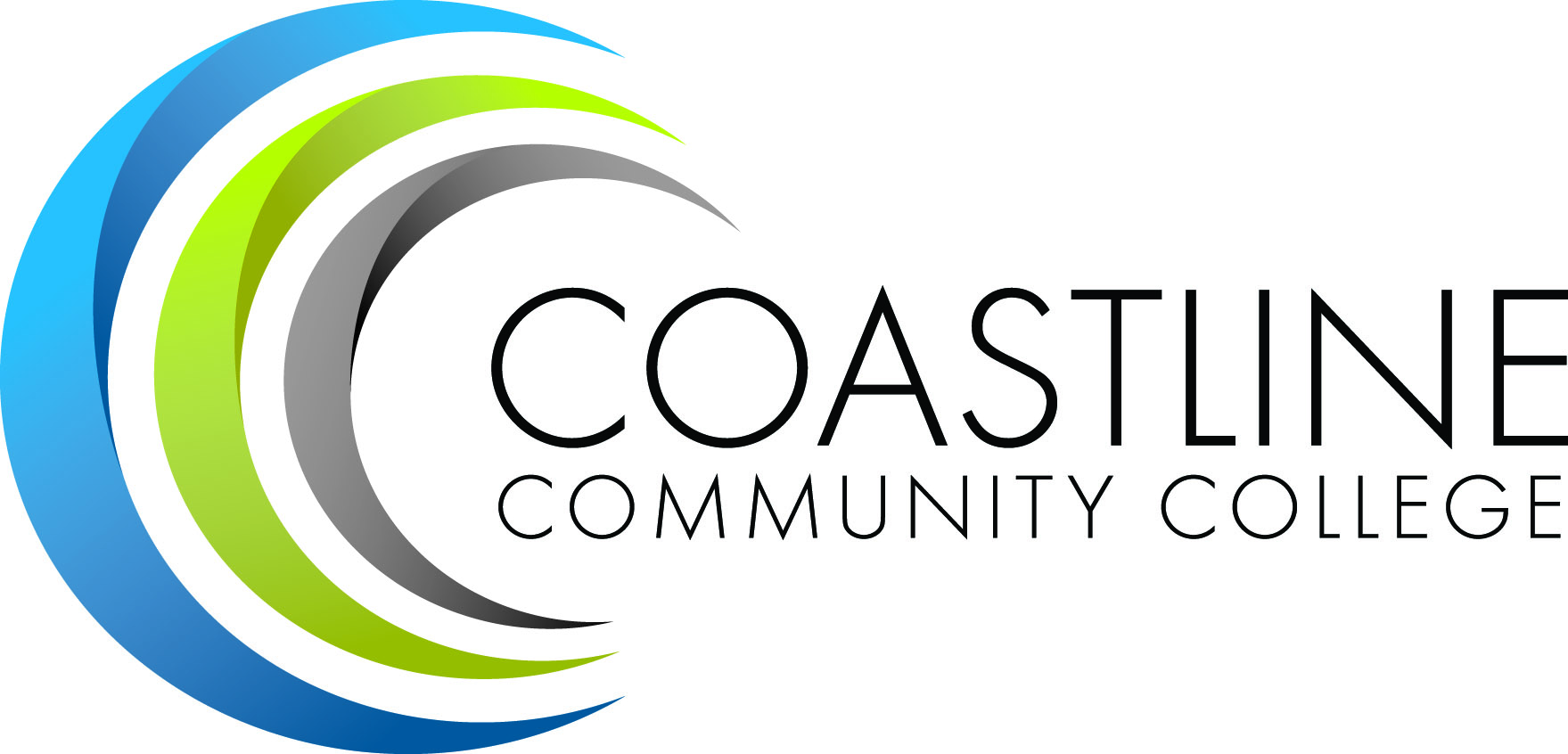 Impact of the TBI on the Family
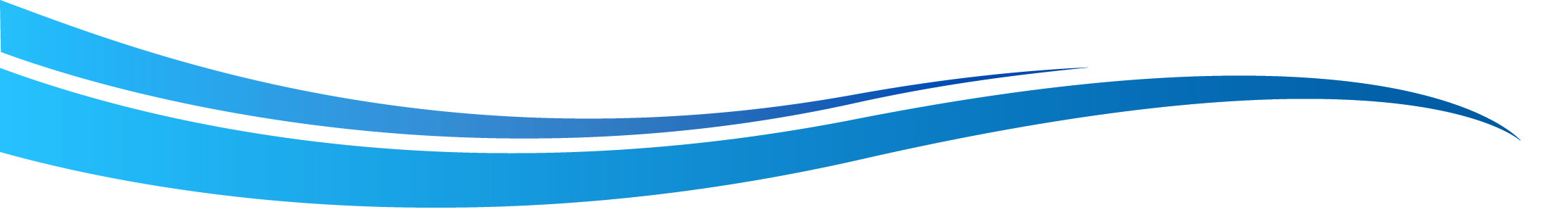 Caregivers experience significant distress in the form of depression, anxiety, and physical symptoms.  They report feelings of isolation, self-doubt, and being overwhelmed. 
Family unit is faced with adjusting to new demands and changed relationships.  Families report issues with communication, increasing emotional distance, problems fulfilling family roles and shared responsibilities.
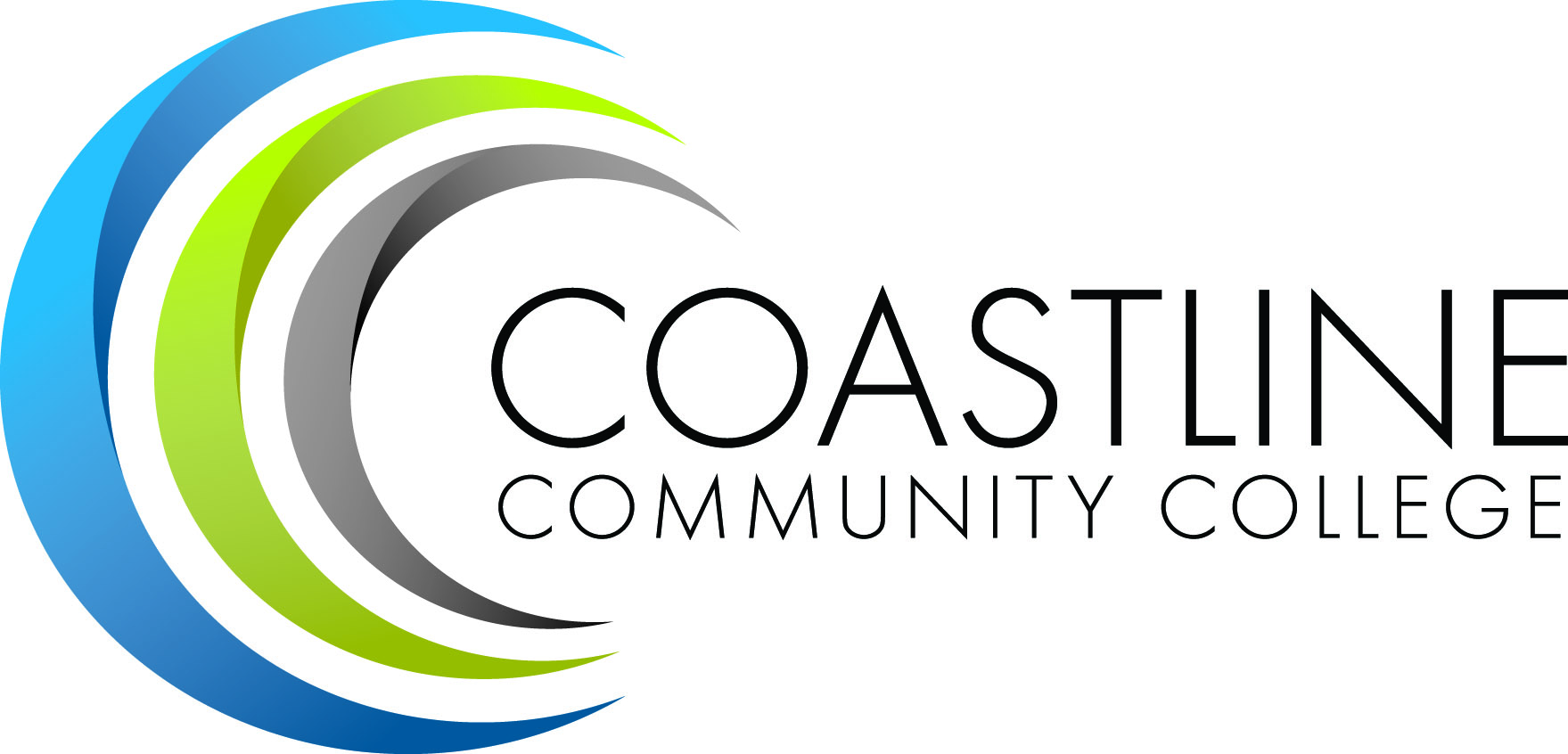 Community Re-Integration
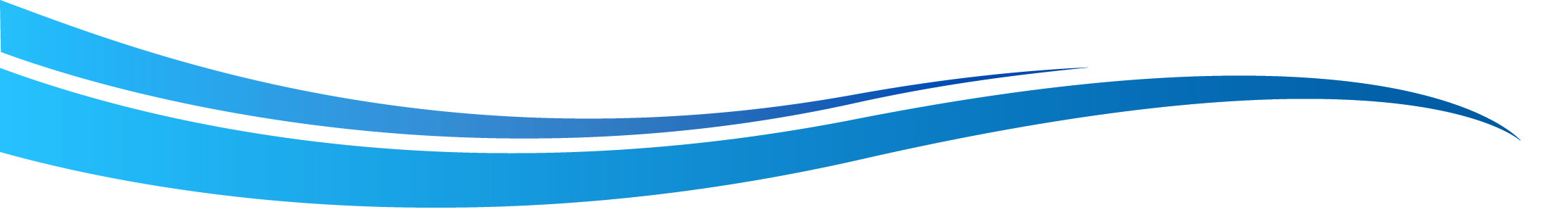 Explore the impact that cognitive, psychosocial and physical deficits have on transitional issues.
Assessments—neuropsychological, interest inventories, values clarification, aptitude testing, learning styles, work evaluations, and transferable skills analysis
Options in Community Re-Integration
Exploration of Resources
Development of a Future Plan
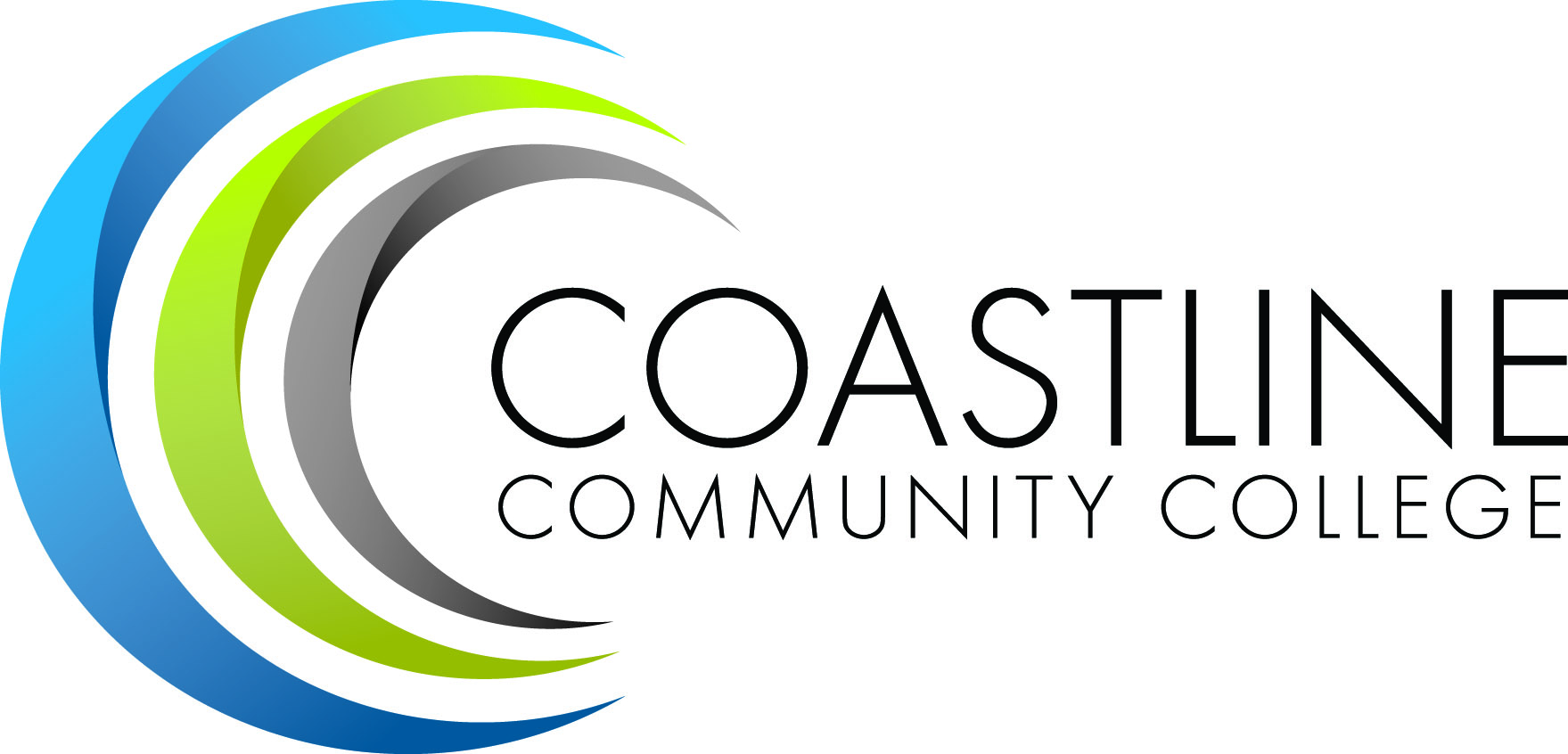 Cognitive & Caregiver Boot Camp Tuition and Books
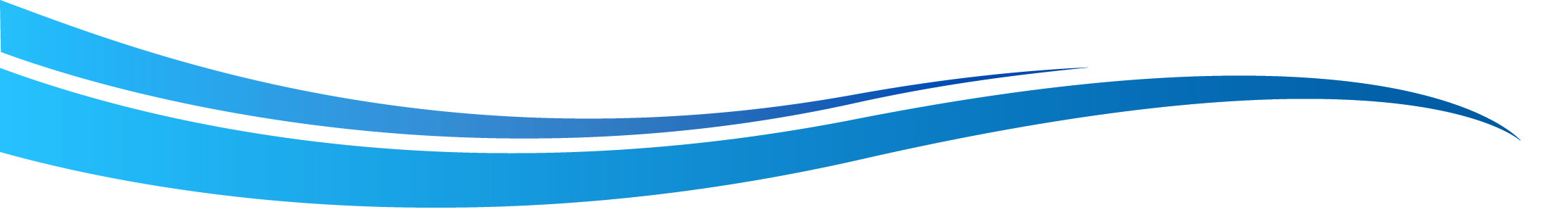 Total Boot Camp Fees ~ $700
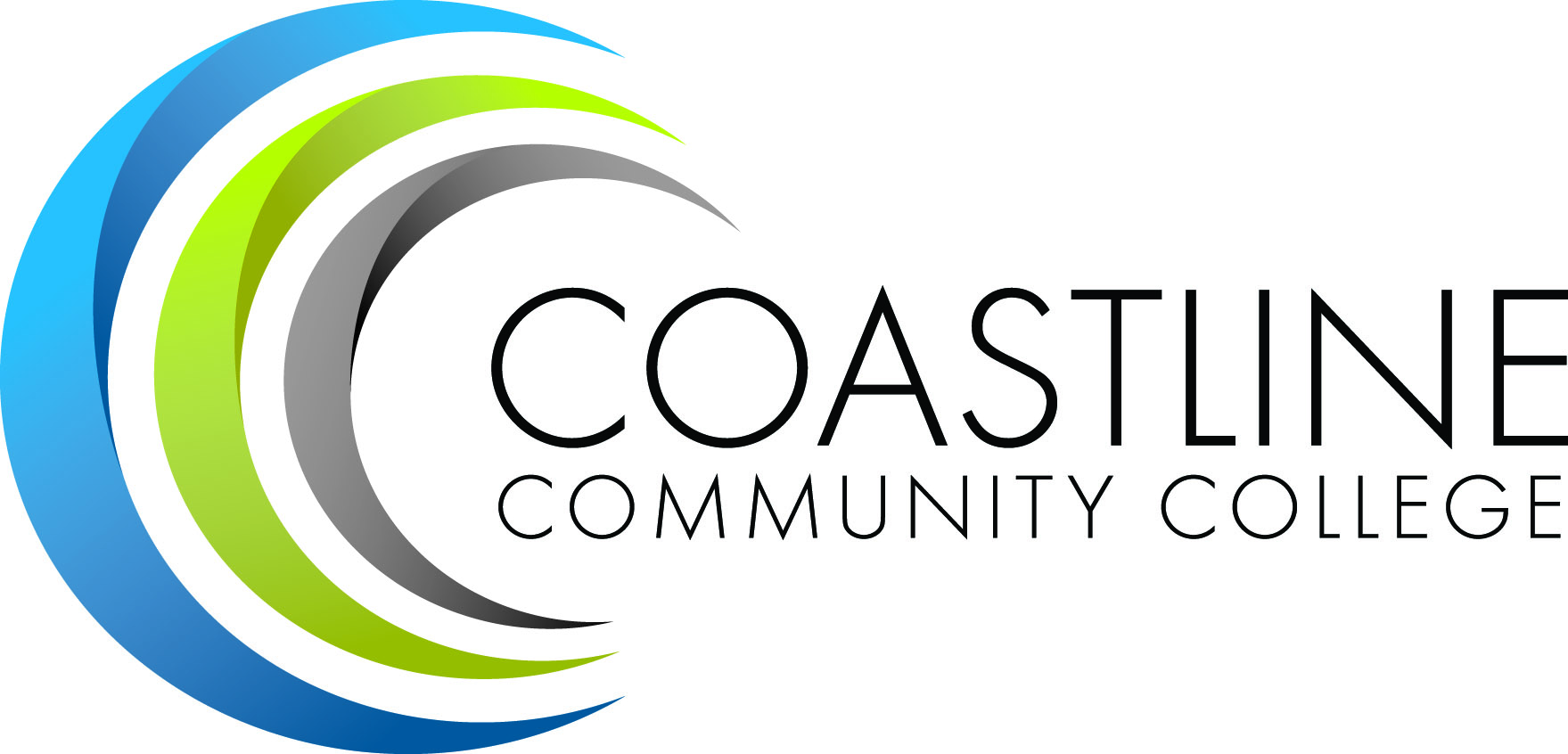 Professional Feedback
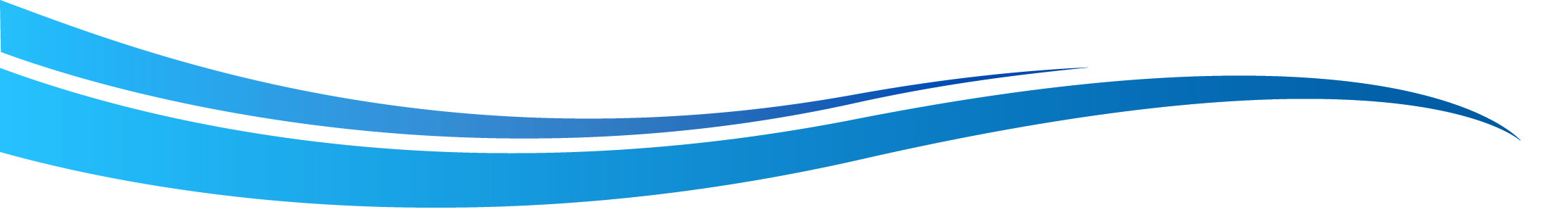 I can't tell you enough how much I learned from your class. I will be signing up for another class for the summer in the certificate program. While your class had a great structure and content, I marveled each week at how you found ways to make content that could have been very complicated and made it so understandable. That is a real gift. I am in the process of refocusing almost my entire private practice toward helping people with ABI which is why I look forward to learning more from other online classes in the ABI program. 

Michael C.
Student -- Caregiver’s Boot Camp
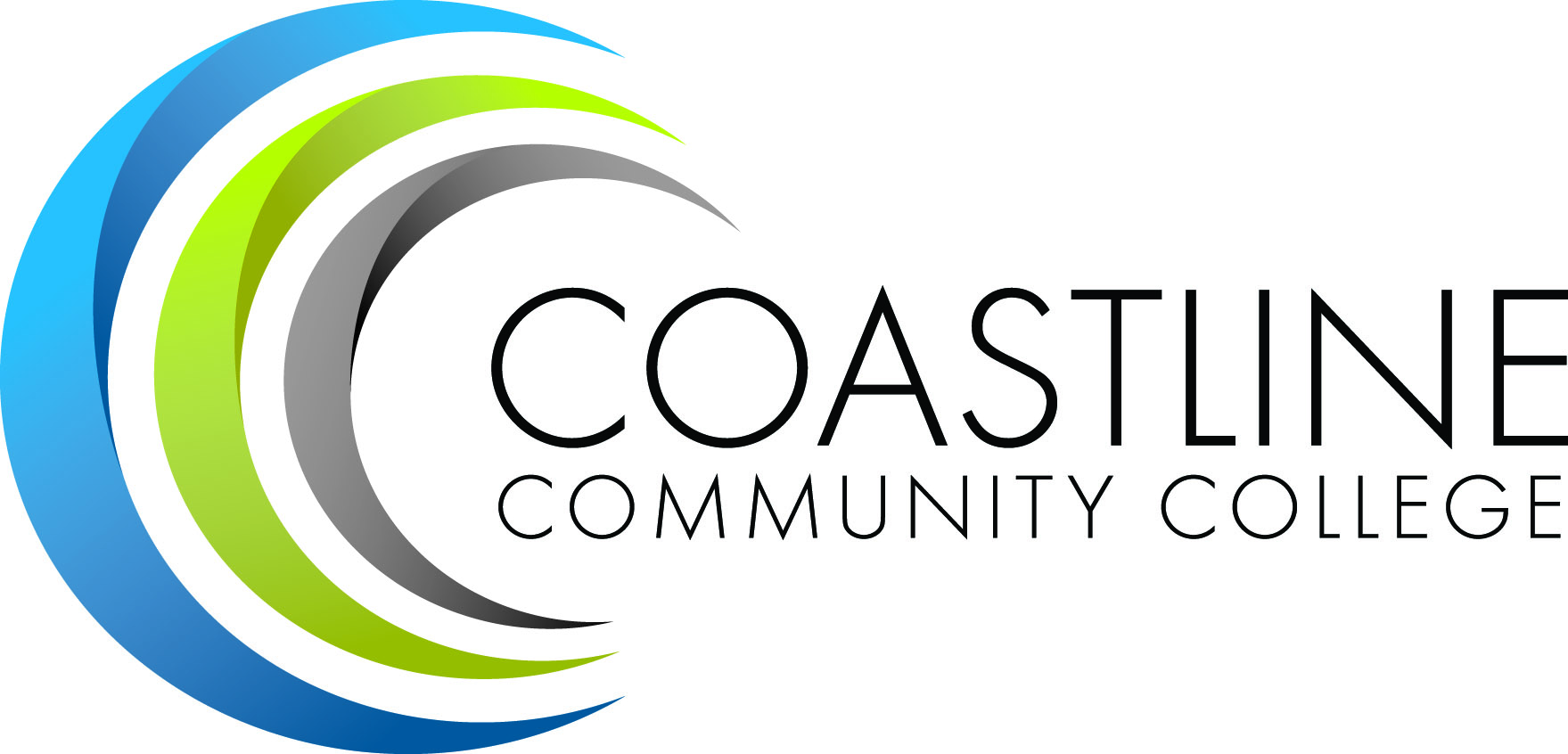 Contact Information
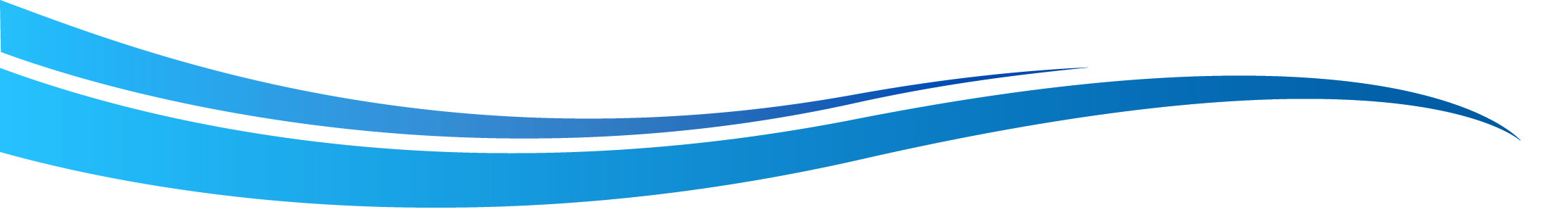 Michelle Ranae Wild
mwild@coastline.edu
(949) 310-3202
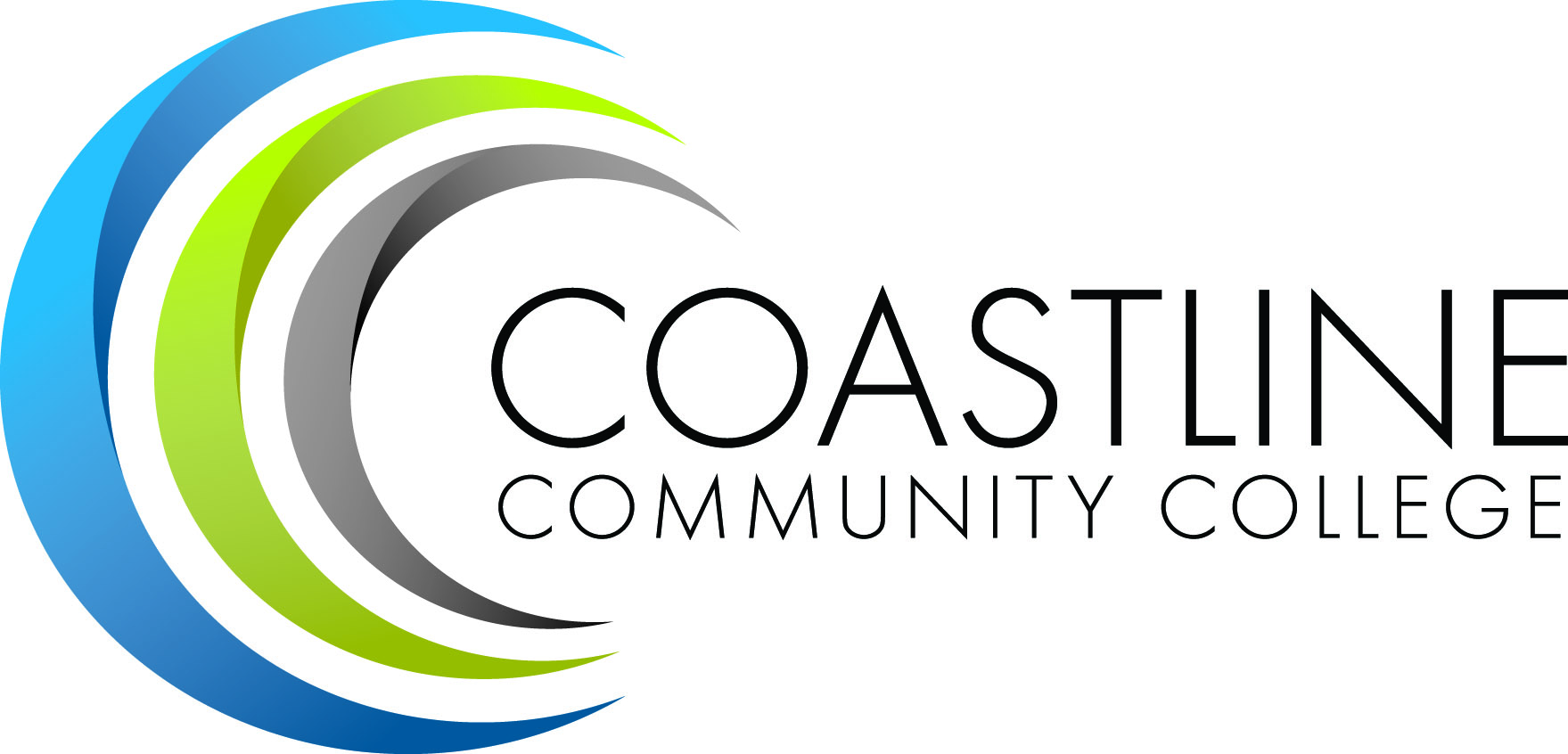